Mechanische Verfahrenstechnik
von A. Voigts
zum Skript von Dipl. Ing. Lehner
1. Allgemeine Grundlagen der Verfahrenstechnik
1.1. Was ist Verfahrenstechnik
Umweltschutz g Kläranlage
Umweltschutz g Sonderabfalldeponie
Umweltschutz g Müllverbrennung
Umweltschutz ist viel mehr
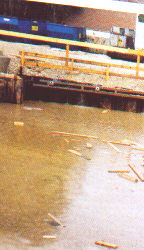 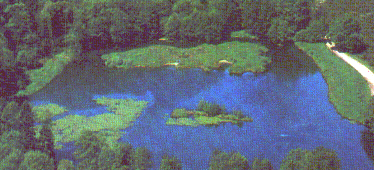 wie funktioniert technischer Umweltschutz
Technischer Umweltschutz ist
Durch geeignete Verfahrensgestaltung
sparsame Ressourcennutzung
weniger Rohstoffe
weniger Energieverbrauch
weniger Wasserverbrauch
weniger Luftverbrauch
weniger Produktionsverluste	
 abfallarme und abfallfreie Technologien
weniger Abfall
weniger Abwasser
weniger Abluft
weniger Abwärme
weniger Lärmbelastung
Wiedergewinnung und - verwertung von wertstoffen
Schwer - und Edelmetalle in Galvanikbetrieben
Lösemittelrückgewinnung
Gießereisande
Mehrfachnutzung von Prozeßwässern
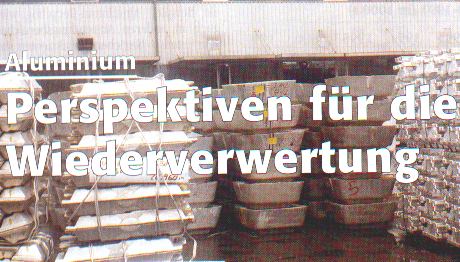 Beispiele für den technischen Umweltschutz im Produktionsbetrieb
Pumpen richtig dimensionieren, beim optimalen h betreiben
Wirtschaftliche Rohrdurchmesser bestimmen und verwenden
Wärmeverluste mindern durch optimale Isolierung
Lärmbelastung mindern durch Schallschutz
bessere Energie - Nutzung durch Kraft - Wärme - Kopplung
Senkung des Wärmebedarfs durch sinnvollen Wärmeaustausch
Anwendung von Wärmepumpen
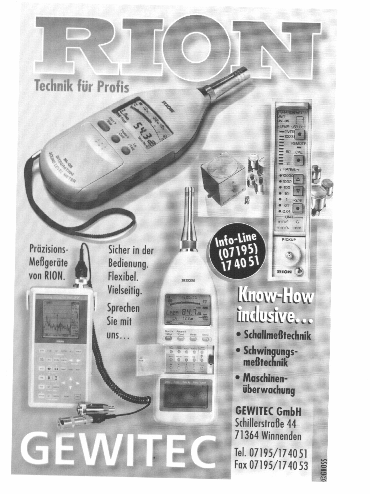 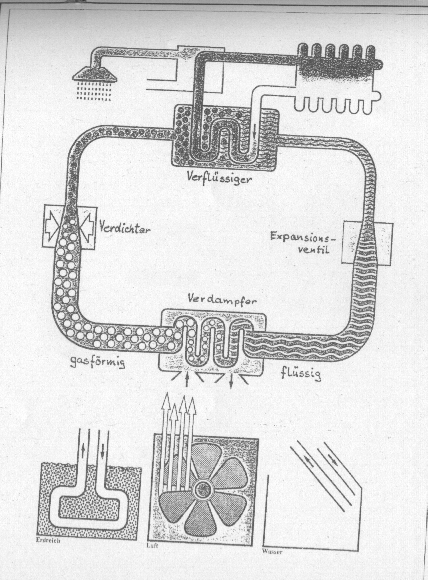 Reduzierung der Temperaturbelastung von Flüssen  durch Wärmerückgewin-nung
Weniger Abluftbelastung durch optimale auslegung von Elektrofiltern
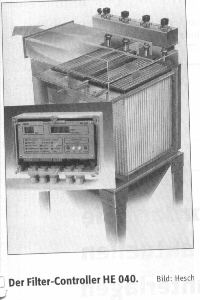 Verfahrenstechnische anlagen beim optimalen h betreiben
Realisierung von internen Stoff- und energiekreisläufen
Haus internes Abwassersystem, Solaranlage, Grünpflanzenkreislauf
Nutzung von Biogas für technologische Zwecke
Intensivierung der Reinigungsleistung von Absetzbecken durch Lamellen-einbauten
Ersatz energieintensiver Prozesse durch weniger energieintensive Operationen (z.B. Extraktion anstelle von Destillation )
Senkung des Energiebedarfs der Trocknung durch bessere mechanische Vorentwässerung
Senkung des Energiebedarfs der Trock-nung durch bessere mechanische Vor-entwässerung
Senkung des energiebedarfs von Zer-kleinerungsvorgängen durch neue verfahrenstechnische Lösungen (z.B. Schockwellenzerkleinerung)
optimale Planung und Durchführung von Versuchen
Ersatz abfallintensiver Prozesse durch neue Technologien (e -Caprolactam-herstellung ohne Beckmann - Umla-gerung, d.h. ohne (NH4)2SO4)
Was ist Verfahrenstechnik ?
Die Verfahrenstechnik ist die allgemeine, vom konkreten Verfahren unabhängige Theorie der Stoffwandlungsprozesse und der Ausrüstung zu ihrer Durchführung.
Die Verfahrenstechnik befaßt sich in Lehre, forschung, entwicklung, gestaltung und Betrieb mit der technischen durchführung der Prozesse, die Stoffe nach Art, Eigenschaft oder Zusammensetzung gezielt verändern.
Die Verfahrenstechnik ist die ingenieurwissenschaft von den Gesetzmäßig-keiten der im industriellen Maßstab in Apparaten und Anlagen der chemischen und artverwandten und stoffwandelnden Industrie ablaufenden Vorgänge materieller Produktion.
Hierbei erfordert vor allem das schnelle anwachsen der Produktion in der stoffwandelnden Industriesowohl durch  die errichtung neuer als auch durch die rekonstruktion vorhandener Produktionsstätten zunehmend, den umweltschutz in die Gestaltung der Produktionsprozesse zu integrieren.
Zielsetzung des Fachs Verfahrenstechnik
Kennenlernen 	- der wichtigsten Gesetzmäßigkeiten
		- technischer Lösungsmethoden
		- Apparate
		- Anlagen und Verfahren
	- der mechanischen und thermischen Verfahrenstechnik
	- der Reaktionstechnik
	- sowie umwelt und Bioverfahrenstechnik
		- einschließlich deren hydro- und 				  	thermodynamischen Grundlagen
		- sowie der industriellen realisierung der Verfahren
Fähigkeit:
- 	Stoff- und Energieumwandlungsprozesse mathematisch zu    	beschreiben
- 	sie zu optimieren
-	 im Hinblick auf Umweltverträglichkeit zu analysieren
-	den technischen Umweltschutz in die Gestaltung der 		Produktionsprozesse zu integrieren
Rest der Einführung + Ähnlichkeitstheorie im Skript von Dipl. Ing. Lehner
oder !?
Reaktionstechnik
Reaktor
technische Reaktionsführung
Prozeß VT
Öko - Bilanz
Gebiet A
Pflanzenarten  300
Tierarten           90
Häuser              10
Fabriken              2
Kläranlagen       1
mathematischer Ansatz
Darstellung von Kornverteilungen
3          8           4            1
10                20                  60                  100
Beispiele siehe im Skript:  Korngrößenanalyse
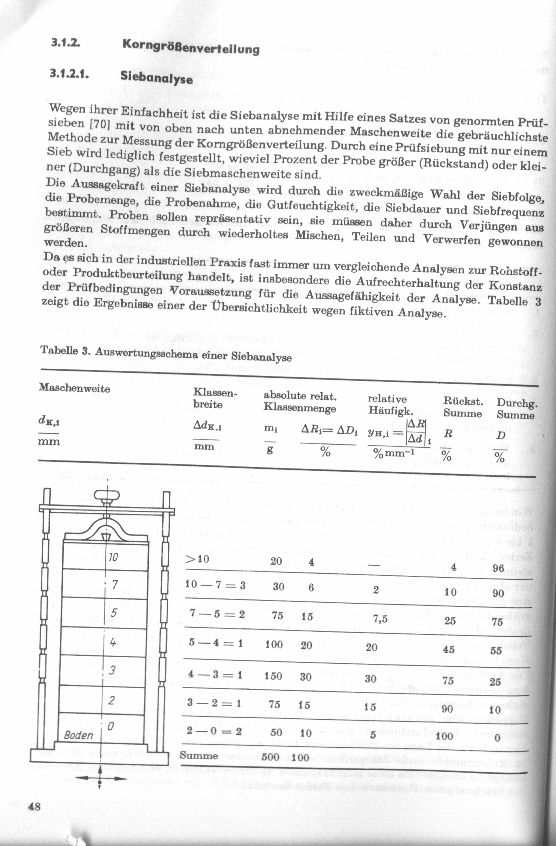 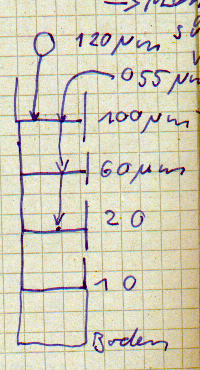 Mengenanteilsummenverteilung
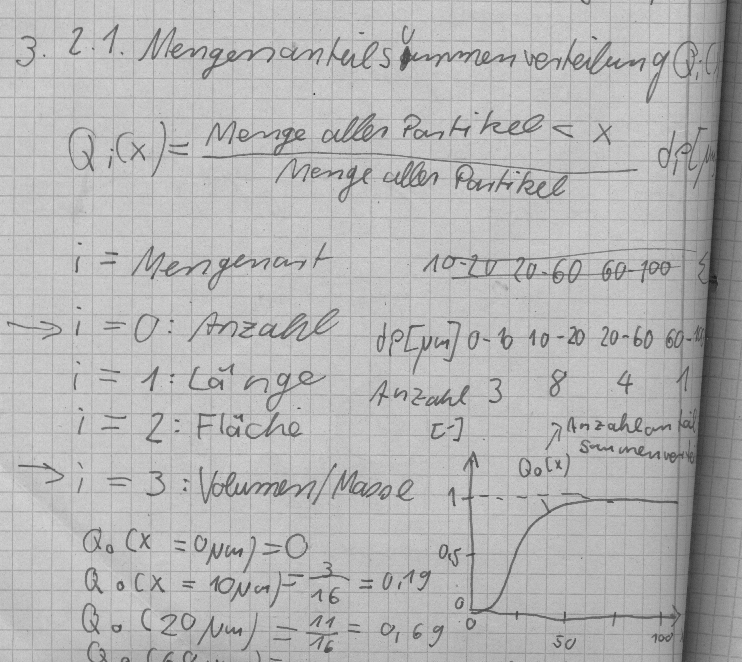 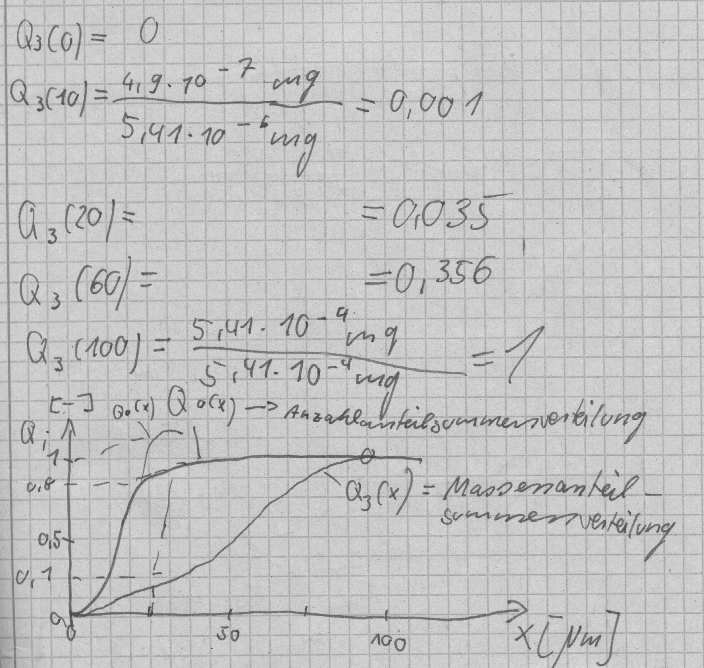 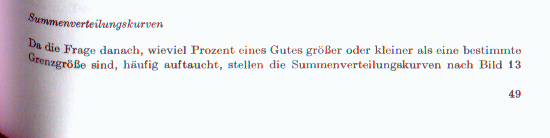 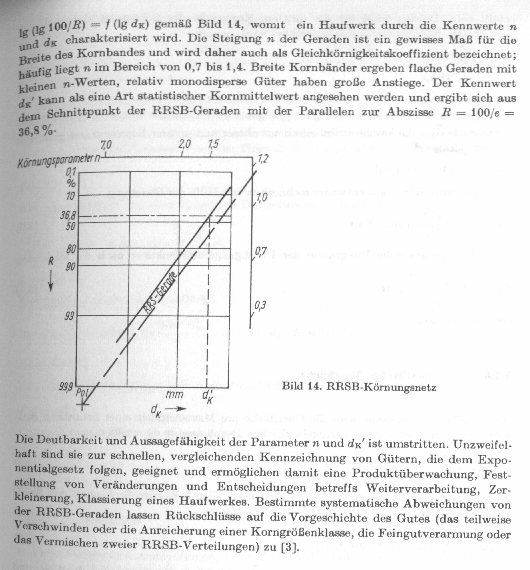 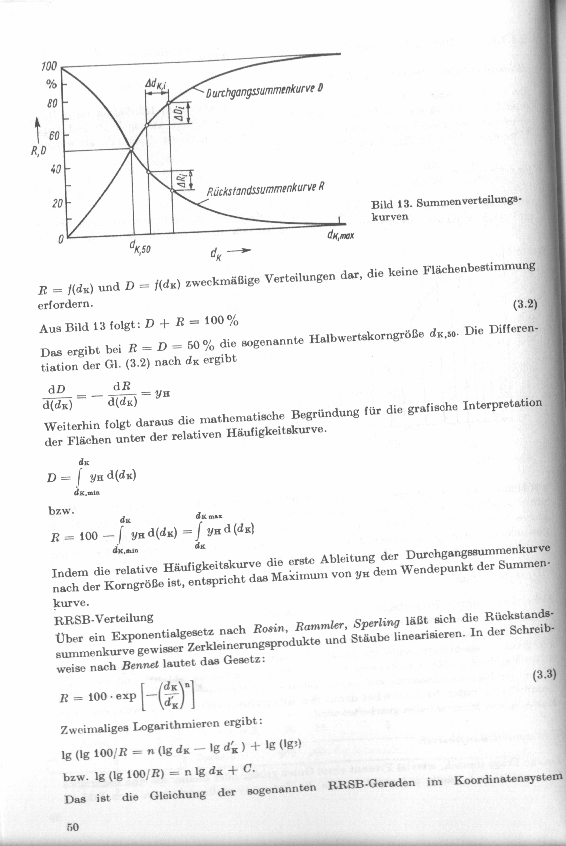 Mengenanteildichteverteilung
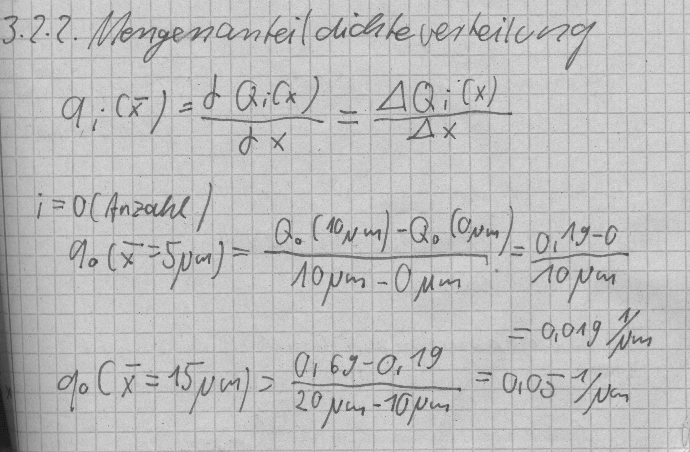 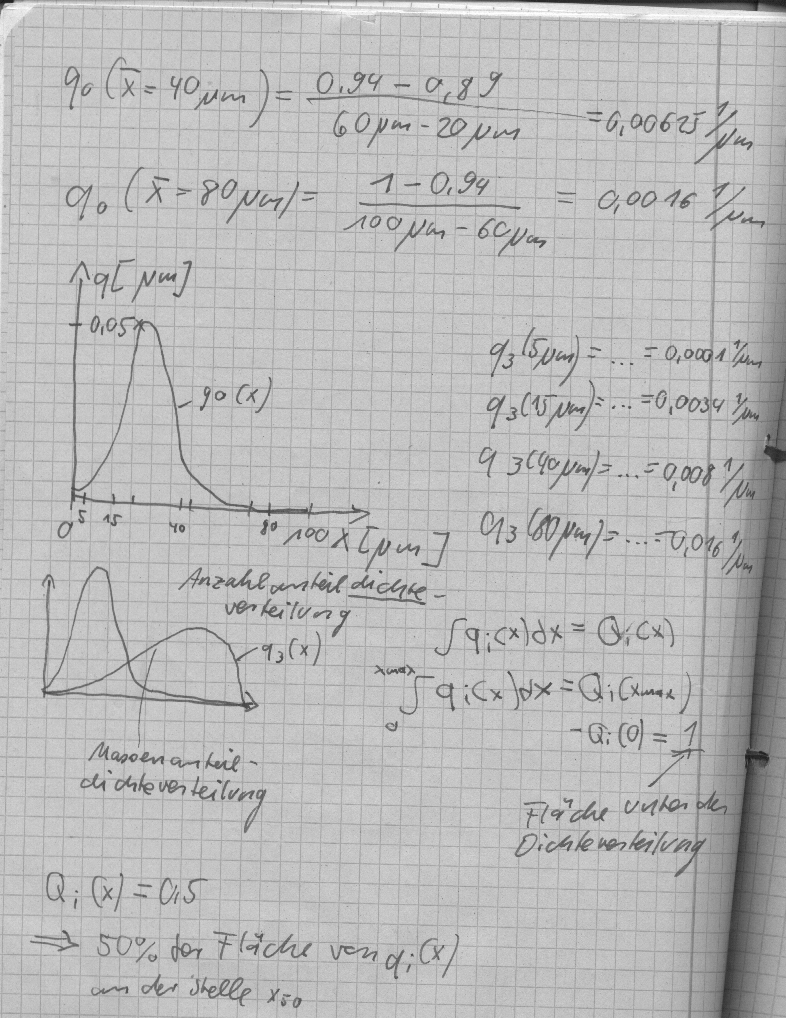 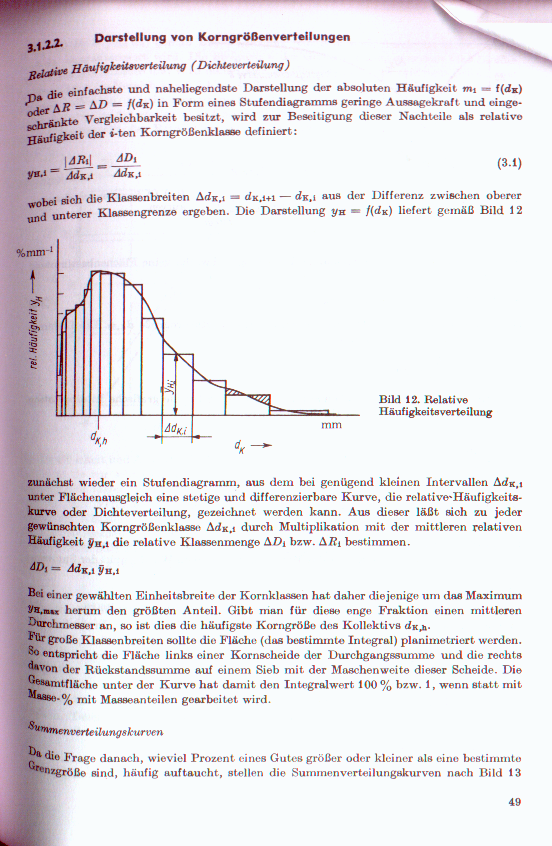 Lageparameter und Momente
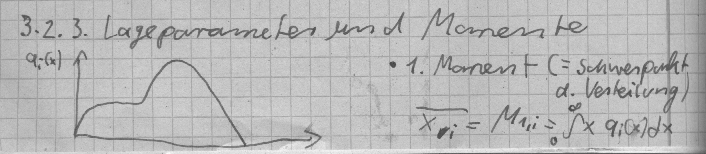 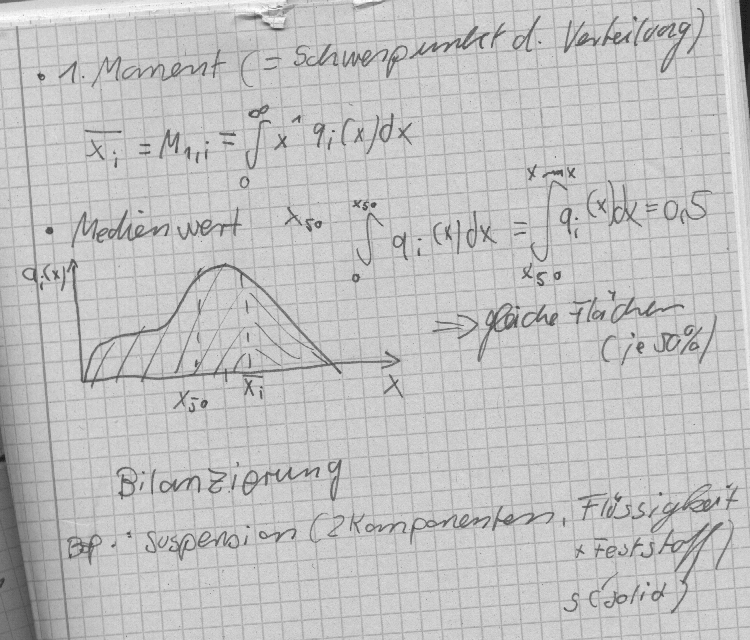 Musik
In der Präsentation habe ich damals Musik eingefügt von
- New Model Army
- Black Sabbath
- the crazy World of Arthur Brown
- Jewel
- …
Das diente zur Veranschaulichung der Prozesse und ist hoffentlich genehm